Los números ordinales
Sr. Jackson
Primer(o/a)
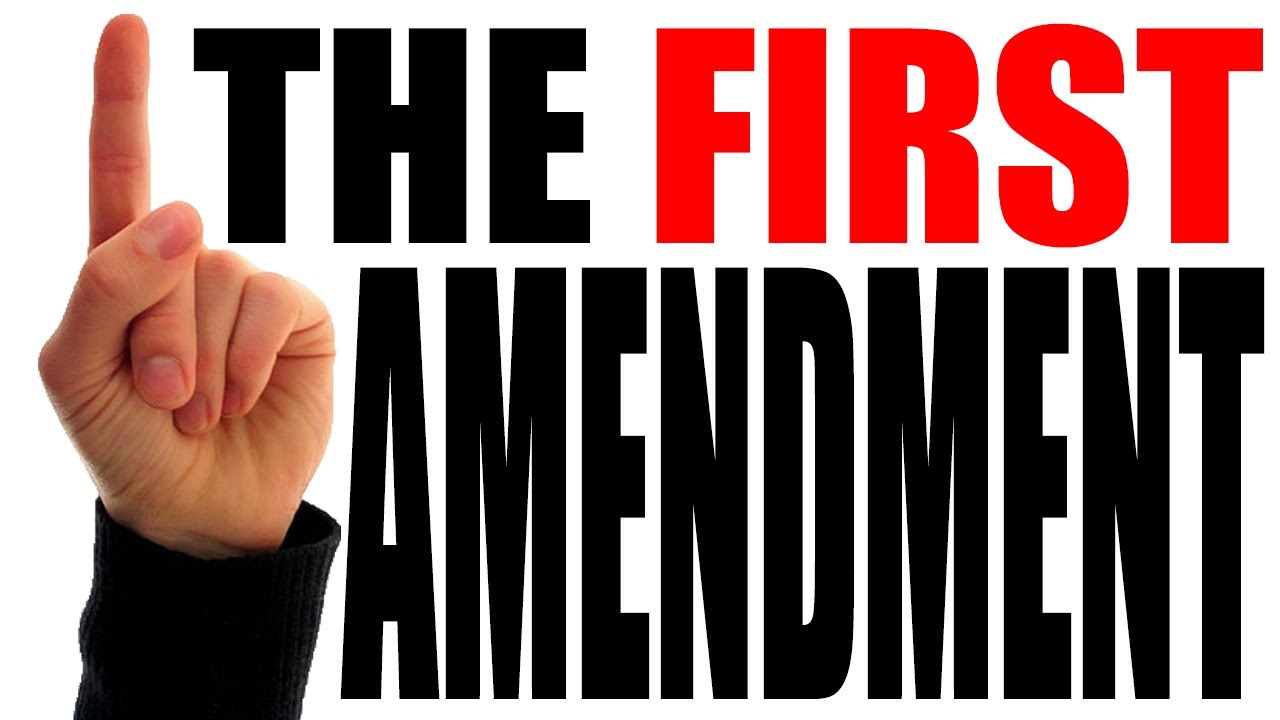 Segundo(a)
Tercer(o/a)
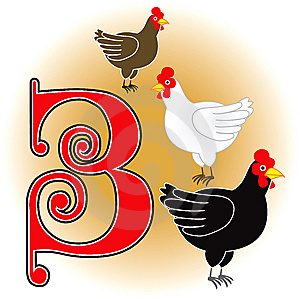 Cuarto(a)
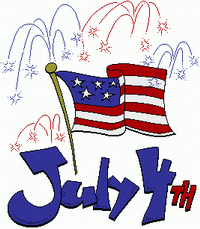 Quinto(a)
Sexto(a)
Séptimo(a)
Octavo(a)
Noveno(a)
Décimo(a)